Межрегиональная научно-практическая конференция«Актуальные вопросы развития образования 
в Ярославской области: итоги 2017 года»
Малое пленарное заседаниеИнклюзивное образование в Ярославкой области
Модераторы: 
Рощина Г.О. , Саватеева А.Л.
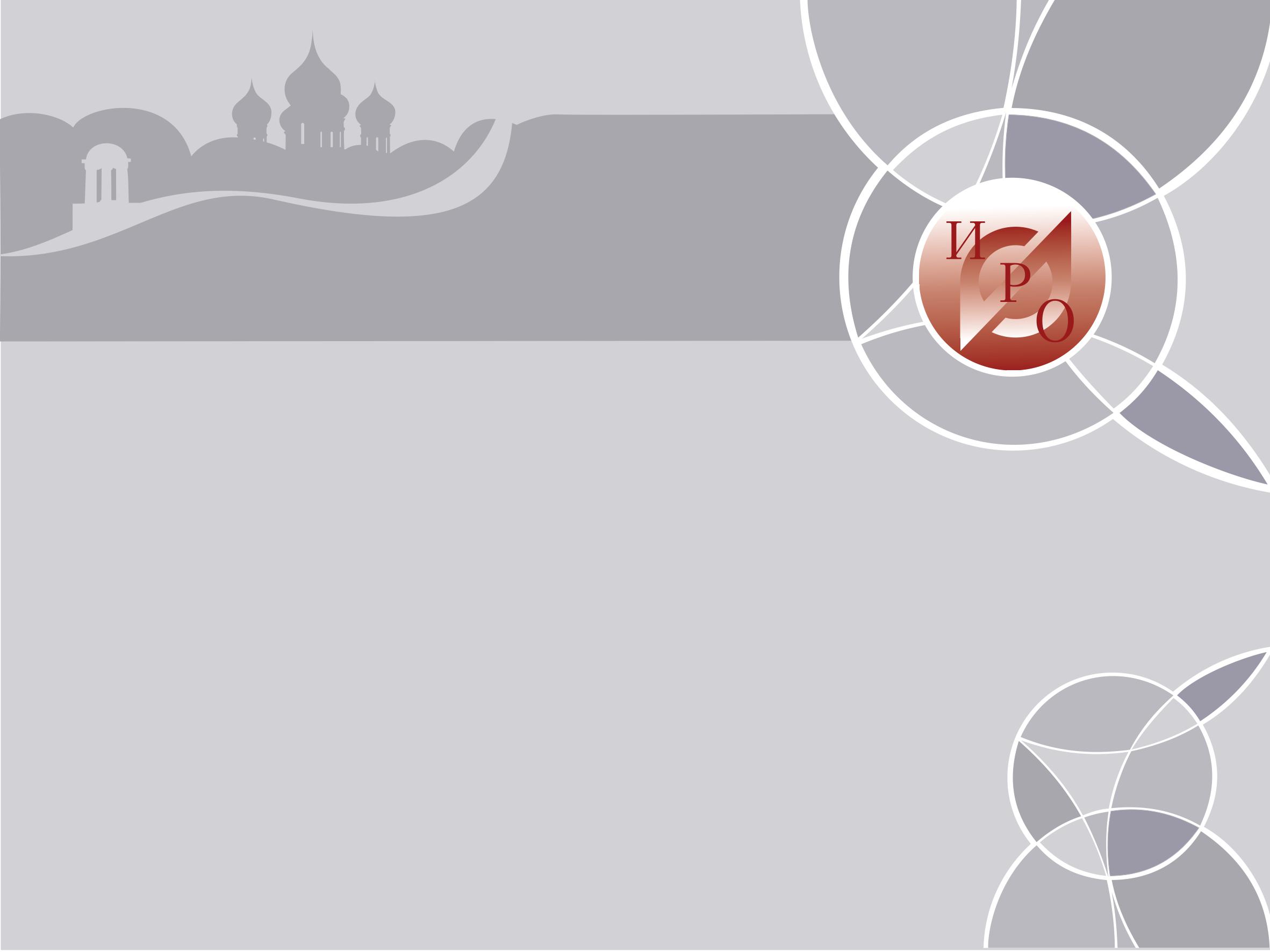 Малое пленарное заседаниеИнклюзивное образование в Ярославкой области
Приняли участие:
58 человек
из 3 Регионов РФ (Москва, Санкт-Петербург, Ярославская область)
Выступили с сообщениями:
7 человек
12–14 декабря 2017 годаЯрославль
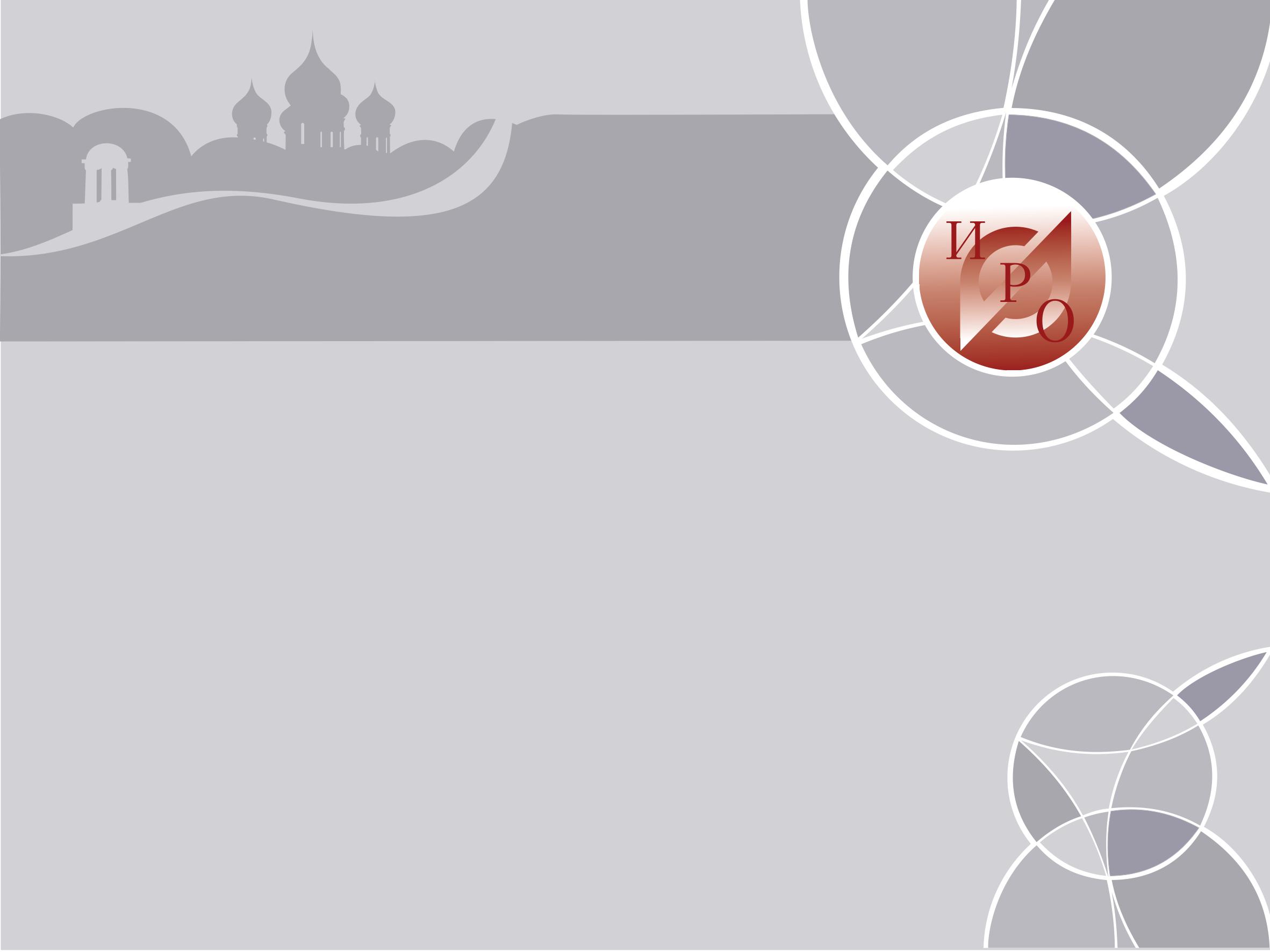 Малое пленарное заседаниеИнклюзивное образование в Ярославкой области
Обсуждали вопросы:
 о проблемах внедрения инклюзивного образования в ЯО;
об учебно-методическом оснащении обучения детей с ОВЗ;
о профессиональной подготовке педагогов-дефектологов.
12–14 декабря 2017 годаЯрославль
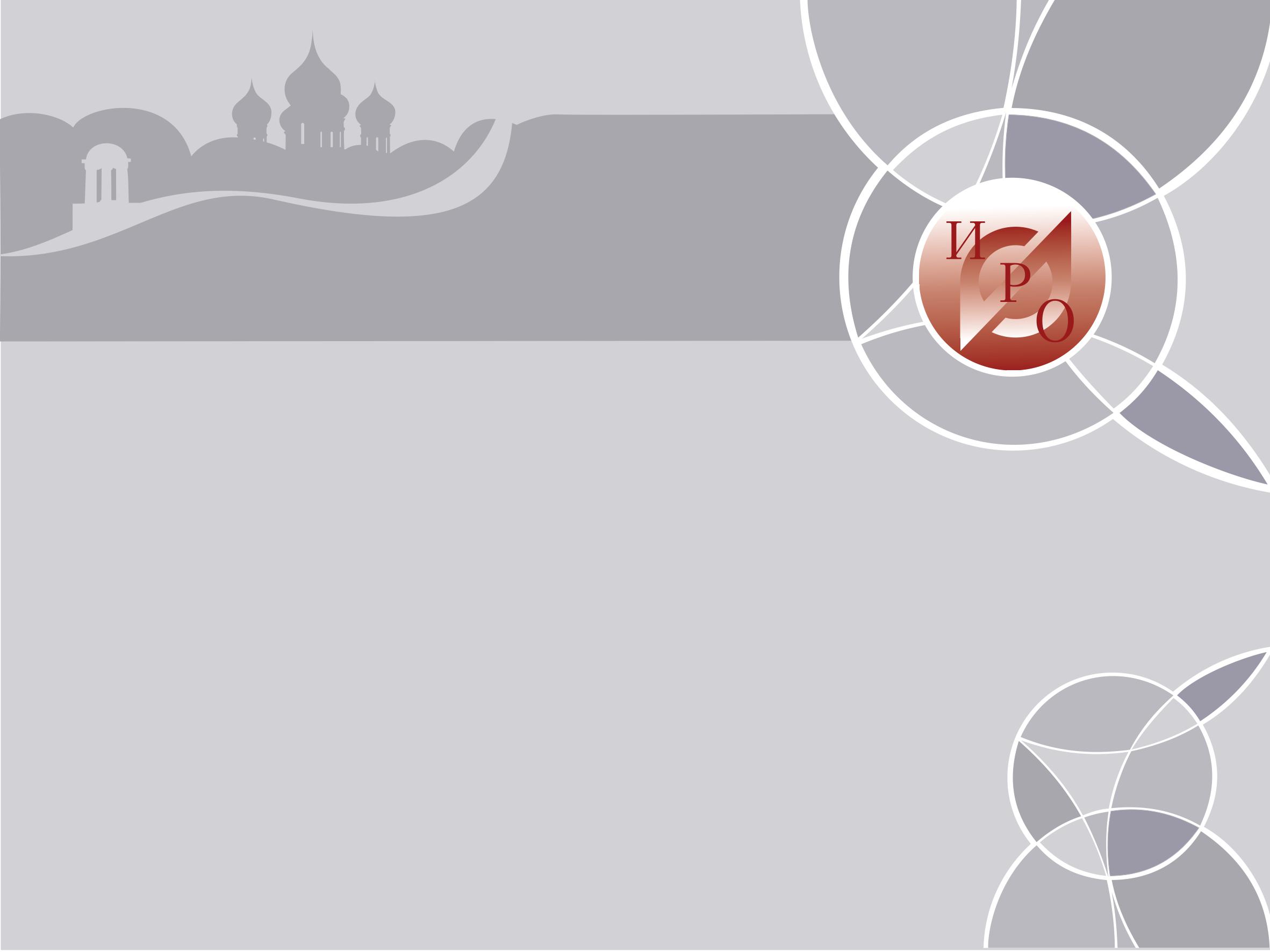 Малое пленарное заседаниеИнклюзивное образование в Ярославкой области
Выявили проблемы:
инклюзивное образование реализуется с трудностями из-за отсутствия достаточных условий, ресурсов, в том числе, кадровых.
при обучении детей с умеренной умственной отсталостью часто происходит занижение требований к результатам, которые не позволяют реализовать все возможности ребенка; 
допрофессиональная подготовка детей с умственной отсталостью не всегда соответствует требованиям рынка, нет единой системы профессиональной поддержки обучающихся с УО
12–14 декабря 2017 годаЯрославль
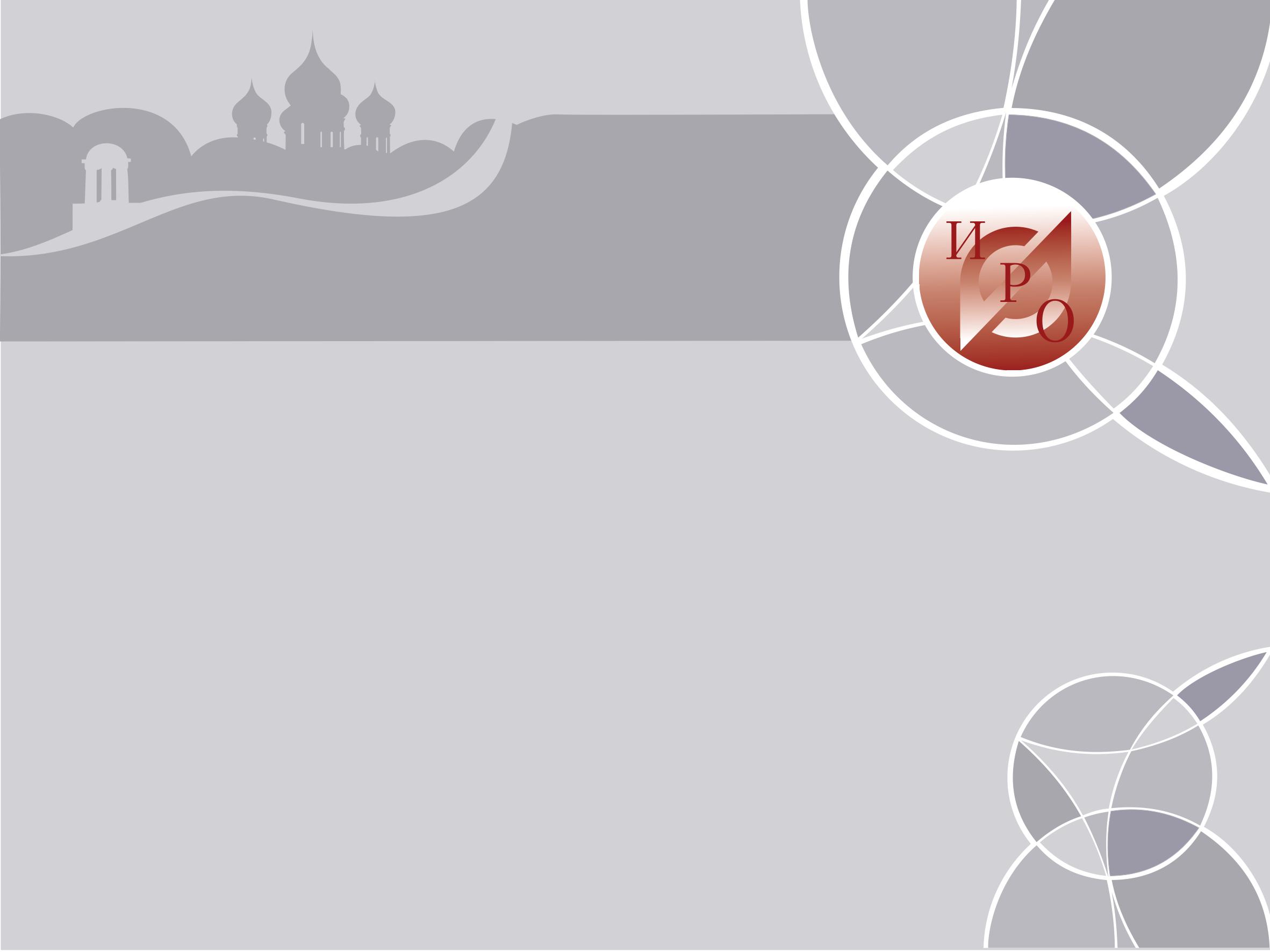 Малое пленарное заседаниеИнклюзивное образование в Ярославкой области
Поступили предложения:
обучение детей с умеренной умственной отсталостью требует разработки дополнительных инструментов, в том числе региональных положений об обучении детей с ОВЗ(примерной АООП для детей с умеренной умственной отсталостью); 
При подготовке педагогов для работы с детьми с ОВЗ необходимо усилить внимание к формированию знаний и навыков социальной адаптации и интеграции для успешной социализации
12–14 декабря 2017 годаЯрославль